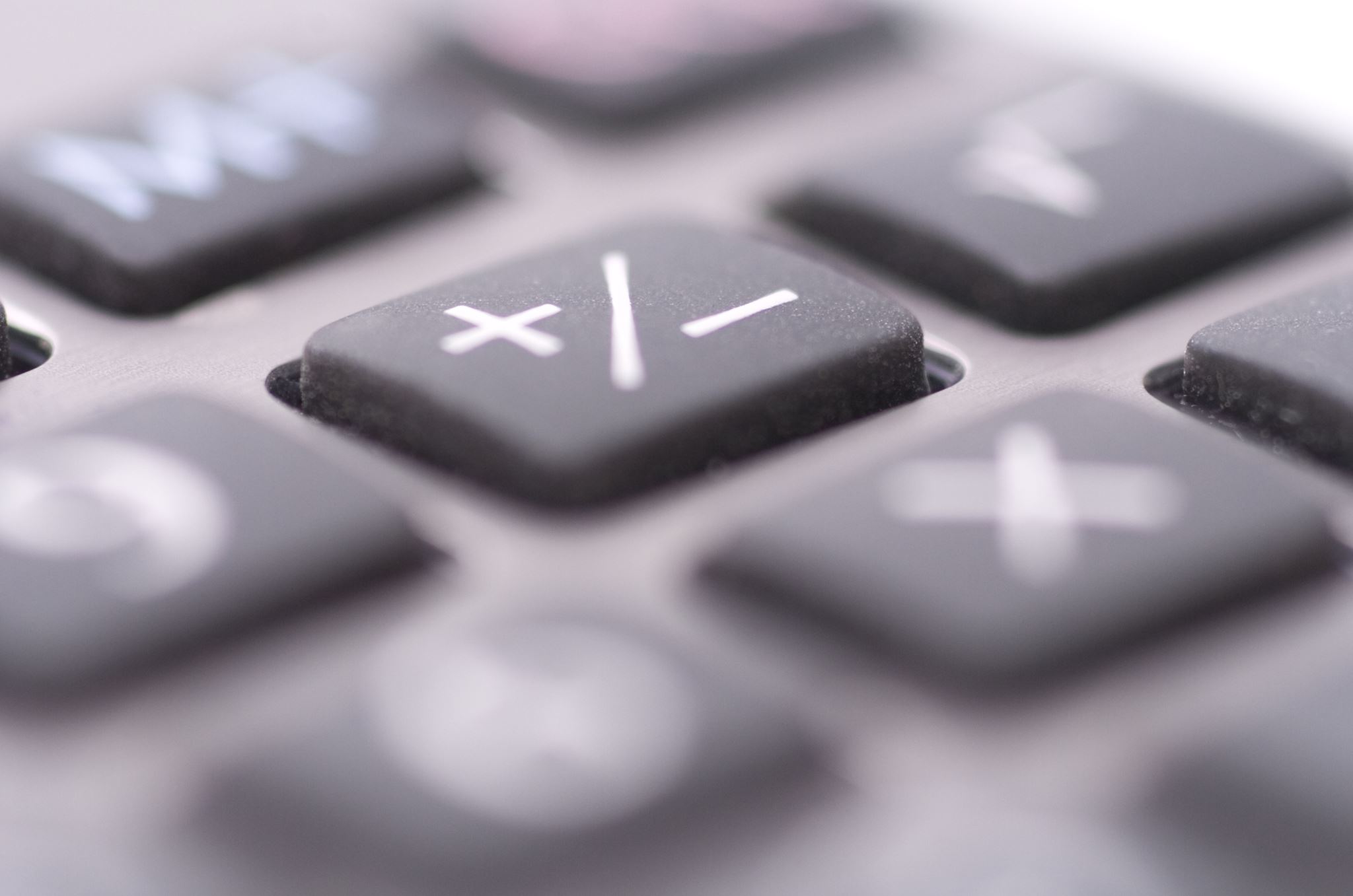 Un peu de trigonométrie …
Le cercle trigonométrique
Les formules
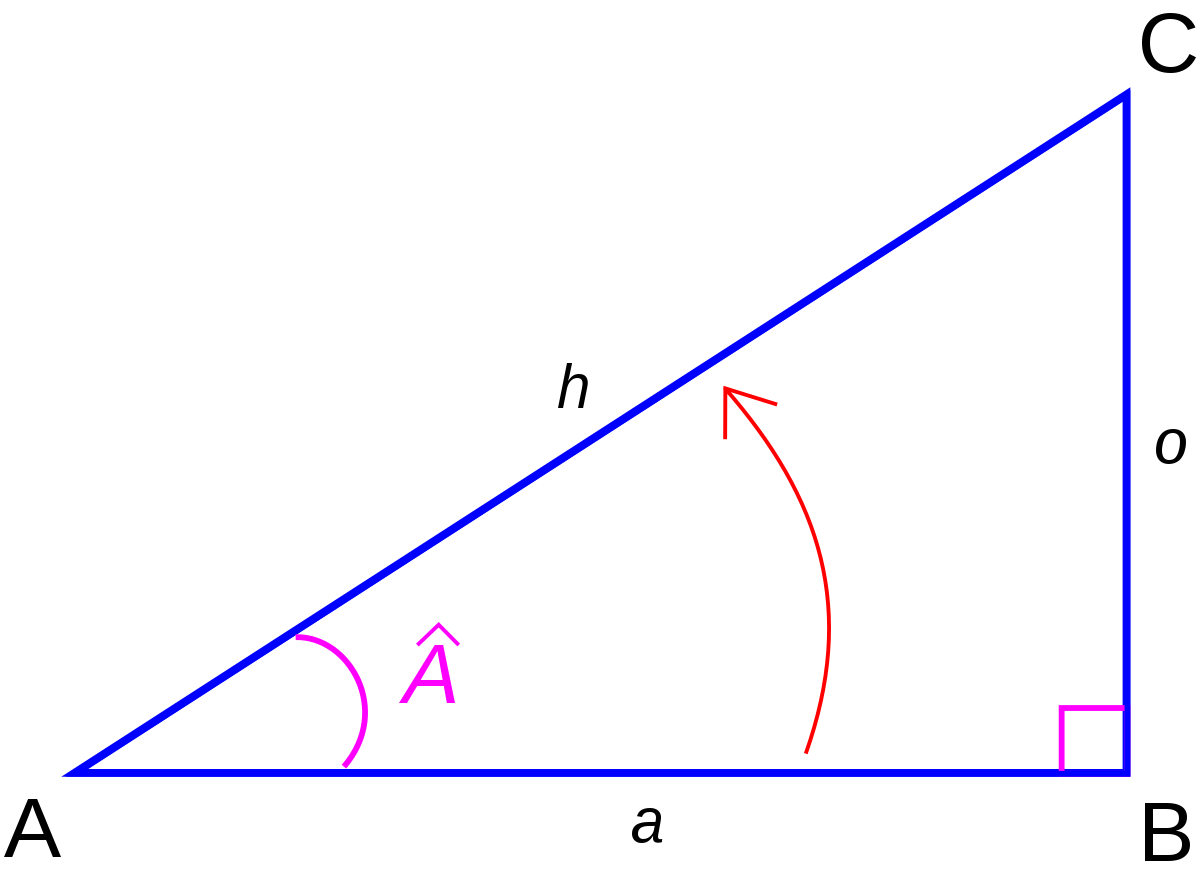 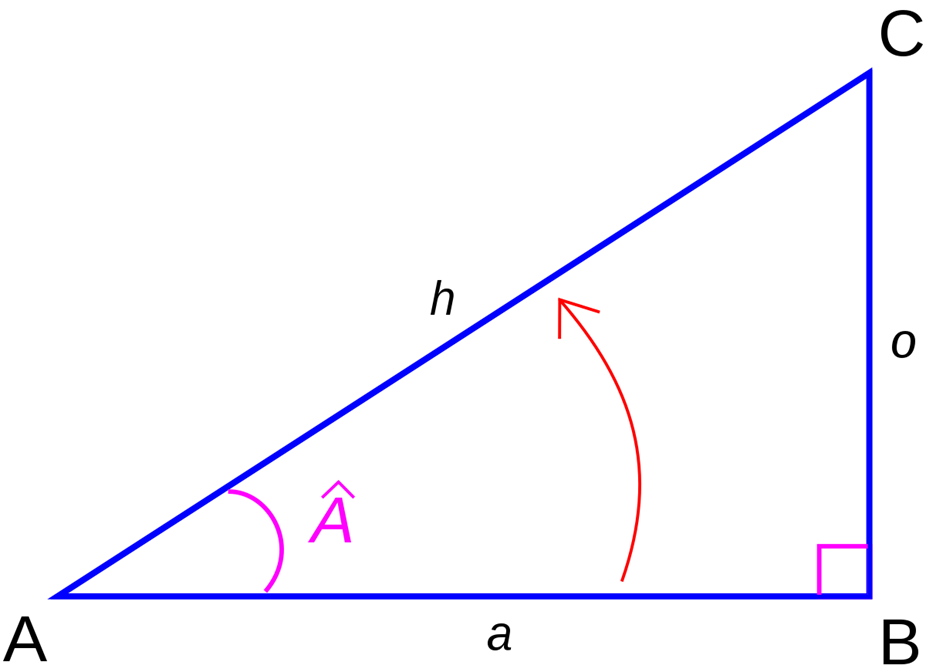 Les formules
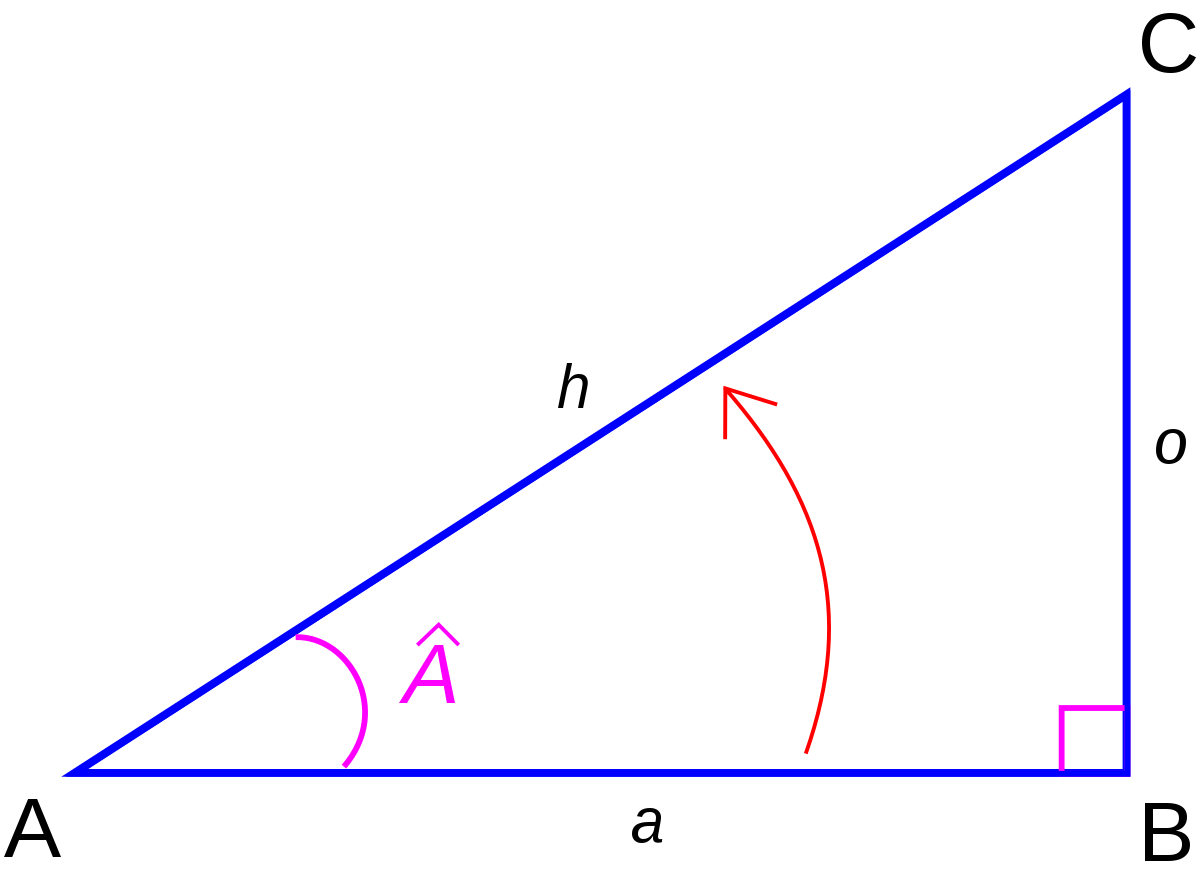 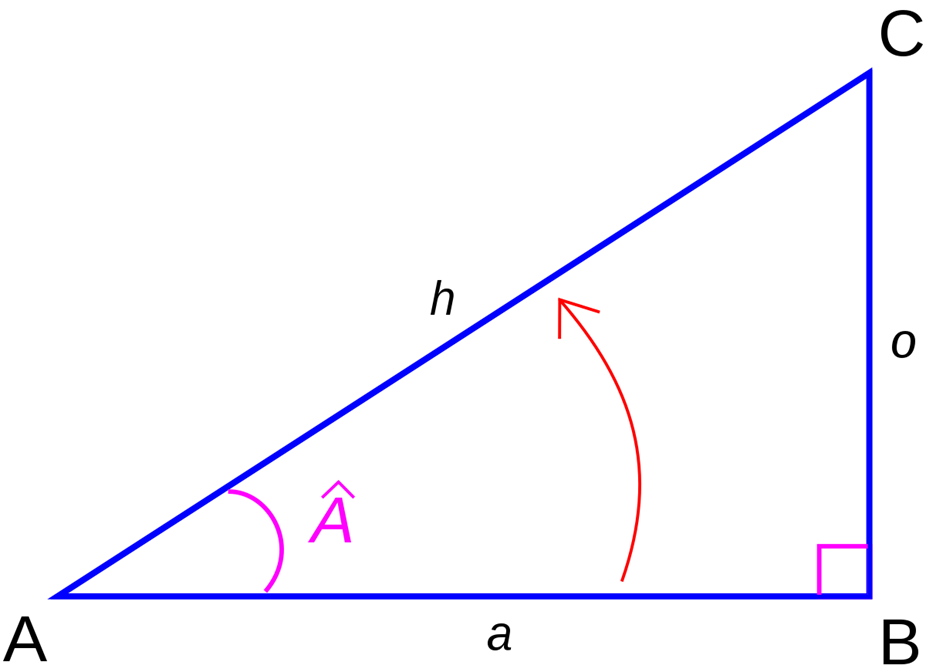 Les formules
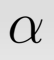 Résumé
Résumé
Résumé
Résumé
Résumé
Rappel :
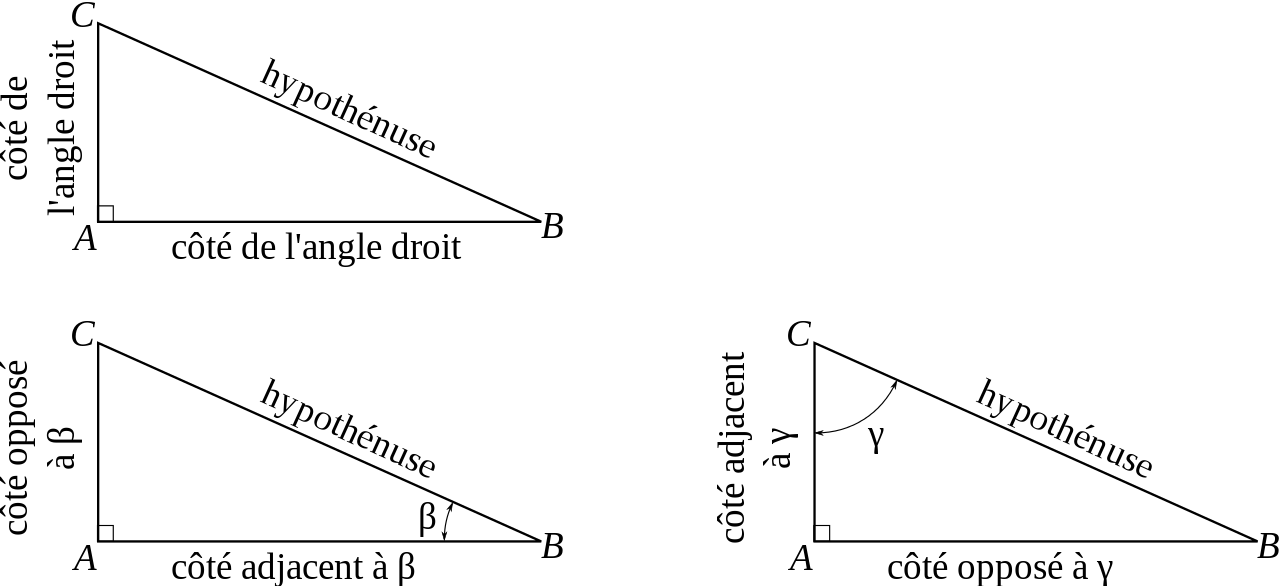 Selon le théorème de Pythagore :
Application numérique
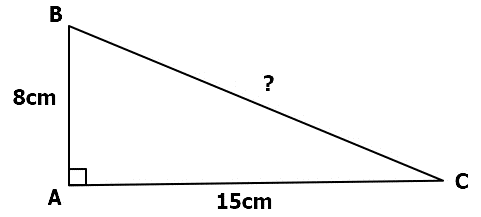 Pour un vecteur ça donne quoi ?
j
i
o
Pour un vecteur ça donne quoi ?
j
?
i
o
Pour un vecteur ça donne quoi ?
j
?
i
o
Pour un vecteur ça donne quoi ?
j
?
i
o
Pour un vecteur ça donne quoi ?
j
?
i
o
Pour un vecteur ça donne quoi ?
j
?
?
7
i
o
10
Pour un vecteur ça donne quoi ?
j
?
7
i
o
10
Pour un vecteur ça donne quoi ?
j
?
7
?
i
o
10
Pour un vecteur ça donne quoi ?
j
i
o
?